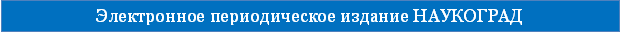 Труд-основа жизни
Самотолкина Ирина Анатольевна
учитель
Муниципальное бюджетное общеобразовательное учреждение - лицей № 4 имени Героя Советского Союза Г.Б. Злотина г. Орла
г. Орёл Орловской области
Вторая Всероссийская научно-методическая конференция, 10 ноября 2014 - 10 февраля 2015
"Педагогическая технология и мастерство учителя"
Работа, занятие
Усилие, направленное на достижение чего-либо
труд
Результат деятельности, работы, произведение
Деятельнось человека, требующая знаний, умений
Что дает человеку труд?
пищу
одежду
богатство
труд
Возможность самореализации
Новые знакомства
Духовные ценности
Предметы быта
Умение взаимодействовать
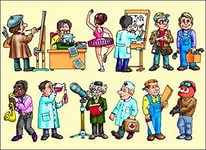 Простой- сложный
Умственный- физический
Оплачиваемый-безвозмездный
Индивидуальный- коллективный
Ручной-автоматизированный
Творческий-традиционный
Коллективный-индивидуальный
Каким бывает труд?
Приведите примеры товаров и услуг
Пословицы о труде
Определите особенности труда в каждой сказке
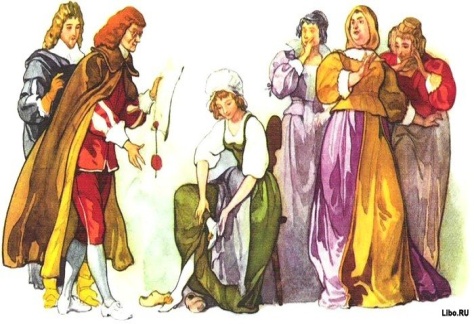 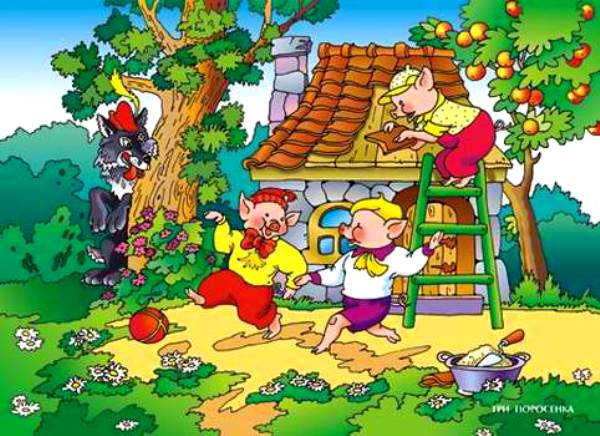 БОГАТСТВО ОБЯЗЫВАЕТ

БЛАГО ТВОРИТЬ
Благотворительность-  оказание безвозмездной помощи тем, кто в ней нуждается
Закончите в группах предложения
Труд-основа ___________.
Труд дает человеку все необходимое для    жизни: ______.
Трудом создаются услуги и ______.
Благотворительность-это __________.